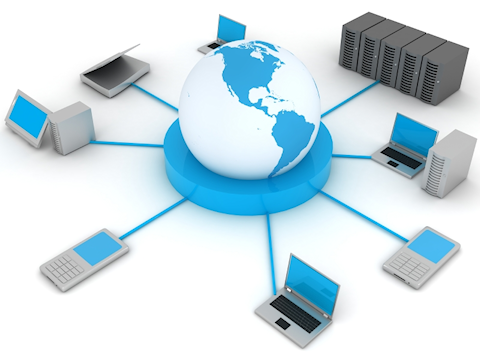 Computer
Jeopardy
Click to begin.
Lesson 1
IT Business 
& Careers
Lesson 6
Web Searching 
& Databases
Lesson 8
Protecting Yourself
Online
Mix Lessons
None
Do Not Chose
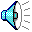 10 Point
10 Point
10 Point
10 Point
10 Point
20 Points
20 Points
20 Points
20 Points
20 Points
30 Points
30 Points
30 Points
30 Points
30 Points
40 Points
40 Points
40 Points
40 Points
40 Points
50 Points
50 Points
50 Points
50 Points
50 Points
Innovators
Early adapters
Early majority
Late majority
Laggards
10pts
What are the stages in the adoption life cycle?
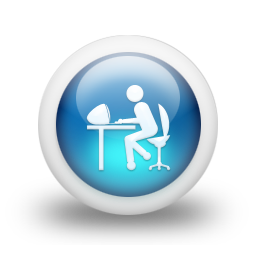 the degree to which members of a population will adopt or accept a new product or innovation
20pts
What is technology adoption life cycle
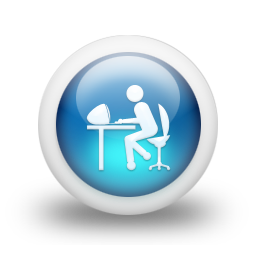 Below top-level managers are
30pts
What are middle level managers
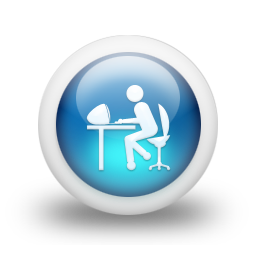 Paradigm shift  and Diffusion of innovation are examples of
40pts
What is Technology Adoption Models
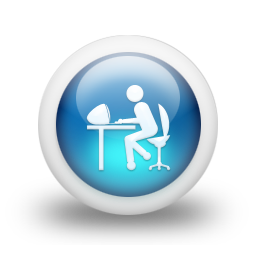 This resume
contains little formatting and is intended for keyword-searchable résumé databases and applicant tracking systems
50pts
What is a text format résumé
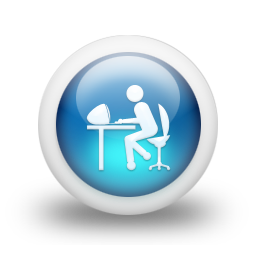 a category of information in a table (a column)
10pts
What is a field?
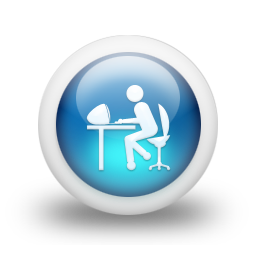 A database table can have only one _____key.
20pts
What is primary
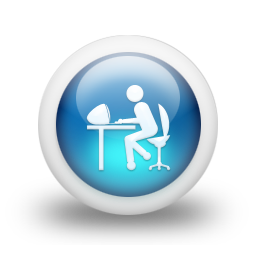 To include at least one keyword in a search which Boolean operator can be used?
30pts
What is “OR”
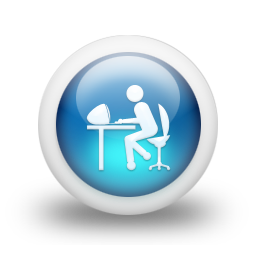 A query that specifies the fields and data values.
40pts
What is query by example
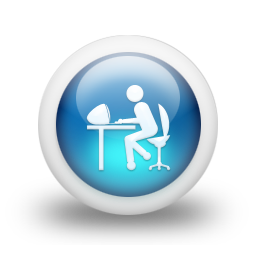 Each record in Table A can have only one matching record in Table B.
50pts
What is one-to-many relationship
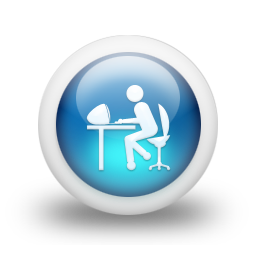 SSL stands for…
10pts
What is Secure Socket Layer ?
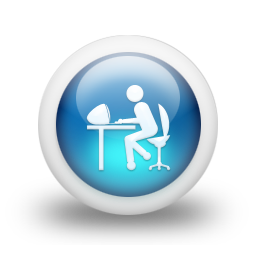 This malware appears to be harmless (such as a computer game) but produces harmful results.
20pts
What is a trojan?
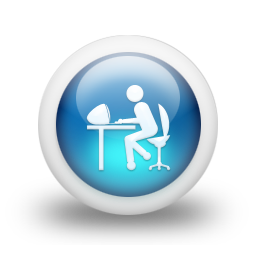 Conduct online transactions through secure web sites
Do not assume that only the intended recipient will read your messages
Be selective when posting information to newsgroups
Are examples of what?
30pts
What are ways to minimize spam?
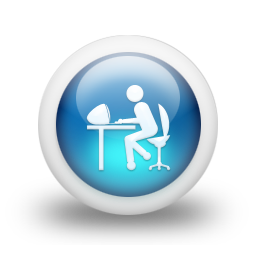 These cookies are stored only during the current browsing session and are deleted from your computer when you close your browser.
40pts
What are session cookies?
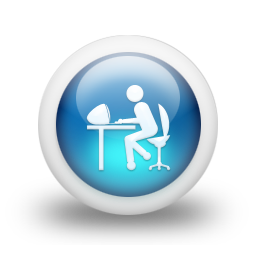 a collection of hardware, software and corporate policies that prevents unauthorized access to or from private networks
50pts
What is firewall?
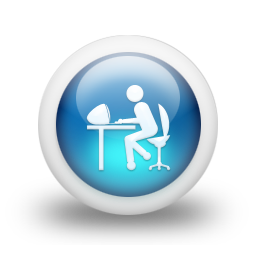 a temporary bug fix
10pts
What is a patch?
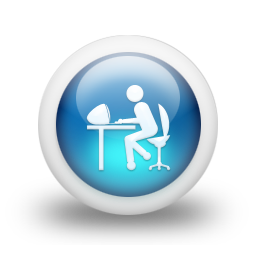 Where is a meta tag found?
20pts
In the HTML code of a website
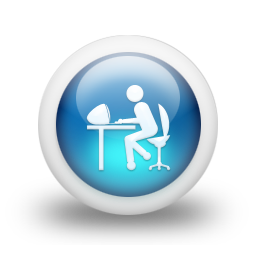 What type of technology uses robots or spiders?
30pts
What is search engine?
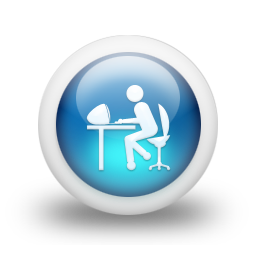 The Boolean operator “( )” means?
40pts
What is :the phrases must be performed in the order specified
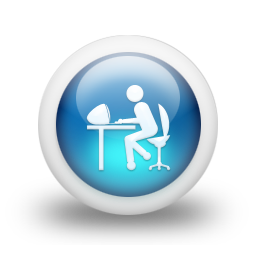 arrange or order (a computer system or an element of it) so as to fit it for a designated task.
50pts
What is configure?
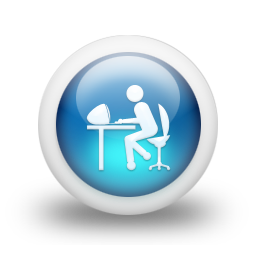